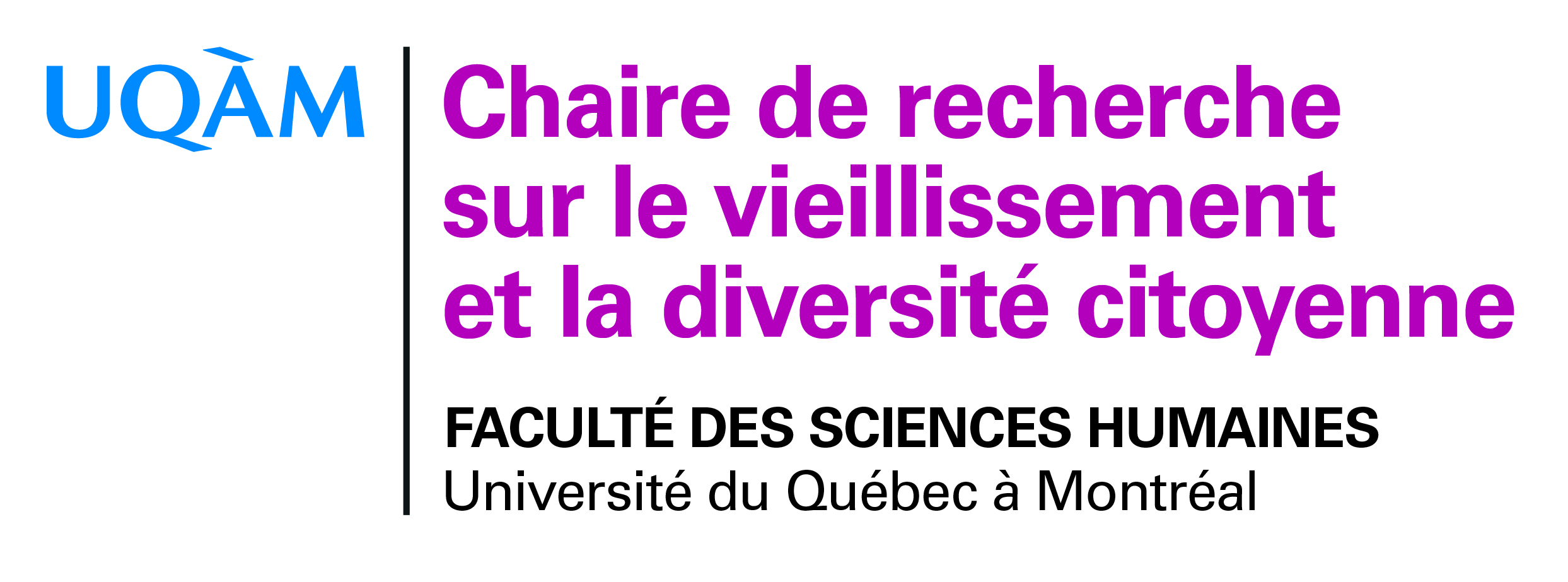 Vieillir et vivre seul-eComprendre la diversité des expériences pour mieux intervenir
Bouchra Taïbi, doctorante, École de travail social, UQAM

www.chairevieillissement.uqam.ca
L’équipe de recherche-action
Chercheure principale : 
Michèle Charpentier, école de travail social, UQAM; Titulaire Chaire de recherche sur le vieillissement et la diversité citoyenne

Co-chercheurs.es : 
Anne Quéniart, département de sociologie, UQAM
Rock Hurtubise, département de travail social, Université de Sherbrooke
Ruth Rose, département d’économie, UQAM
Line Chamberland, département de sexologie, UQAM
Marie-Emmanuelle Laquerre, département de communication sociale et publique, UQAM

Partenaires : 
Les Petits Frères; FADOQ

Coordonnatrices : 
Laurie Kirouac; Maryse Soulières
Mise en contexte*
Quelques statistiques:
À l’image du reste de la population, davantage d’aînés vivent seuls (Milan, Wong et Vézina, 2014; données de 2011) :





À Montréal, plus de 2 personnes de 65 ans et plus sur 5 (44%) sont nées à l’extérieur du pays
Habitat en solo, isolement social et solitude chez les aînés sont des phénomènes sociaux à distinguer.

Peu de recherches qualitatives se sont intéressées au point de vue des aînés eux-mêmes sur leur réalité quotidienne de l’habitat en solo, leur réseau social et leur sentiment de solitude.
* Une revue de littérature exhaustive est disponible sur le site web de la Chaire: www.chairevieillissement.uqam.ca
Présentation de la recherche
Orientations théoriques mobilisant :
La notion d’expérience, soit la manière dont les individus appréhendent leur réalité, la réfléchissent et y réagissent par différentes pratiques et stratégies 
L’approche intersectionnelle qui s’intéresse aux effets croisés de l’âge, de l’état de santé, du genre, des conditions socio-économiques, etc. sur l’expérience

Méthodologie de recherche qualitative:
43 entrevues individuelles avec des aînés vivant seuls et âgés de 65 à 93 ans
Entrevues qualitatives (durée d’environ 1h00) abordant leur parcours résidentiel, leur quotidien de l’habitat en solo, leurs relations sociales, leur rapport à la solitude, leurs stratégies et vision de l’avenir

Échantillon diversifié en regard de plusieurs caractéristiques
Diversification de l’échantillon
Genre – 32 femmes; 11 hommes

Âge – 24 personnes de 65-79 ans; 19 personnes de 80 ans et plus

Statut matrimonial – 15 célibataires; 16 veufs; 12 séparés/divorcés                                     20 avec enfants; 13 sans enfants
 
Nombre d’années de vie en solo – 4 de 0 à 5 ans; 7 de 6 à 15 ans;                                                             11 de 16 à 25 ans; 21 plus de 25 ans 

Conditions socioéconomiques – 30 moins de 25 000$; 10 de 25 000$ à 50 000$;                                                                  3 plus de 50 000$ 

Appartenance ethnoculturelle – 10 aînés ont un parcours migratoire
 
Santé – 30 déclarent probl. de santé physique; 8 probl. de santé mentale
Tableau : Caractéristiques des répondants
Les 10 aînés avec parcours migratoires
8 femmes, 2 hommes; Âgés de 65 à 93 ans.

Provenant de divers pays: Argentine, Haïti, Vietnam, Liban, Roumanie, République démocratique du Congo, Chine, etc.

La plupart ont des enfants (2 sans enfants).

Les participants habitaient au Québec depuis de nombreuses années (16 ans à 50 ans).

La plupart habitent seuls depuis de nombreuses années aussi (7/10 depuis 9 ans ou plus).
Ce que les migrants aînés rencontrés nous ont dit…
1. De l’habitat en solo…

2. De leurs relations sociales...

3. De leurs solitudes...
1. L’habitat en solo: vivre seul.e
L’habitat en solo: Les représentations
Des aînés pour qui vivre seules signifie liberté, autonomie et indépendance 
La famille (…) ils ne comprennent pas pourquoi je n’habite pas avec ma fille(…). Je préfère être indépendante. Je suis libre de mes mouvements et je suis maître de moi-même. Ma fille est un peu protectrice, hein (rires). (Mila, 75 ans, 34 ans de vie en solo)
 
Des représentations teintées par le genre, la génération et l’origine culturelle 

En Afrique, on n’habite jamais seul. (…). (Mariam, 65 ans, 5 ans en solo)
Ce n’était pas un choix (vieillir seul) vous savez parce que chez nous, les orientaux, aiment garder le prestige de la famille. (…) toujours j’étais en contact avec ma femme au Liban. On est séparé, c’est à dire d’un pays à l’autre (Elias, 86 ans , 22 ans de vie en solo)
L’habitat en solo: Les expériences
Les aînés migrants que nous avons rencontrés ont des expériences longues de l’habitat en solo, soulignant l’importance du logement social et la difficulté des transitions résidentielles. 

Des logements sécures (au niveau physique et économique) et bien situés
Lin (72 ans, 9 ans en solo) a choisi la proximité de sa communauté culturelle  : (Interprète) Elle a choisi spécifiquement ici parce que c’est proche du quartier chinois
Lorsqu’il y avait des gens qui habitaient ici, un peu inquiète. Mais là, maintenant, avec ma fille qui est en bas là, vraiment, pfff, je suis relaxe. Je suis plus relaxe que (rires) n’importe… (Évelyne, 71 ans, 5 ans de vie en solo)
Anna (69 ans, 10 ans en solo) a choisi la proximité d’un hôpital : elle peut y acheter des repas préparés à la cafétéria et se réfugier rapidement si nécessaire

Stabilité résidentielle et effet des transitions. 
Lisa (65 ans, 4 mois de vie en solo)vit l’effet combiné de son déménagement il y a 2 ans et le placement récent de sa mère en CHSLD.
L’habitat en solo ‘difficile’: Les principaux enjeux
Les craintes et limitations liées au déclin de la santé (physique et mentale)
Est-ce que je pourrais avoir des soins décents(…)Est-ce qu’il faut avoir beaucoup d’argent pour pouvoir avoir ces soins-là ? Je ne sais pas. C’est ça qui m’inquiète. C’est surtout ça.(Évelyne, 71 ans, 5 ans en solo)

Les effets des conditions socioéconomiques précaires
Si je peux travailler au moins un peu(…), ramasser quelques sous au moins. C’est ça qui me préoccupe. L’économique. (Lisa, 65 ans, 4 mois en solo)

Galina a vendu sa voiture, qui lui permettait de faire des sorties, afin de pouvoir défrayer les coûts de ses soins dentaires.
C’était un grand plaisir pour moi, conduire(…) On ne peut pas à mon revenu, je ne pouvais pas faire les deux. C’était plus important la santé de mes dents. (Galina, 83 ans, 29 ans en solo)
2. Les relations sociales: être seul.e?
Les relations sociales : Les représentations
La réciprocité dans les relations (familiales, amicales et sociales) 
Evelyne donne un coup de main à sa fille le matin quand elle est débordée « Et s’ils voient que je suis là ils vont me dire « Mamy on  mange ensemble? » » (Evelyne,71 ans, 5 ans en solo)
[Mon petit-fils], il est un étudiant très sérieux (…) Chaque mois je lui donne 200$ pour l’encourager. Et puis, on parle le vietnamien parce que lui, il parle avec moi le vietnamien. (Thy, 88 ans, 35 ans de vie en solo)

Une juste distance avec la famille (ici et là-bas)
C’est une réalité. C’est la réalité d’ici. (…) Les enfants, ils sont occupés. Ils travaillent. Ils ont des enfants. (…) Ils n’ont pas le temps de venir nous rendre visite, comme ça serait en Afrique, tous les jours ou quoi… Alors, il y a le téléphone. (Mariam,65 ans, 5 ans en solo)

Et puis, ce qui me plait, ma fille elle ne veut pas que je cancelle mes affaires pour elle. Non. (...)  "Tu as ta vie, il ne faut pas sacrifier tes affaires pour moi, là". (Evelyne,71 ans, 5 ans en solo)
Les relations sociales : Les expériences
Les liens d’amitié et de voisinage
C’est naturel. Ça me semble tout à fait accepté. J’ai toujours eu des relations sociales et de ce point de vue on ne peut pas dire que je vis seule, parce que j’ai toujours quelqu’un qui vient me visiter, je pars en visite ici et là.(Galina, 83 ans, 29 ans en solo)
En hiver, c’est triste pour moi.  Je me retrouve à la maison (…)parce que je ne peux pas sortir. (…) c’est glissant.  C’est dangereux.  Je ne sors pas. (Thy, 88 ans, 35 ans en solo)

Les relations amoureuses: oui, mais…
Parce que les hommes haïtiens, je ne sais pas pour les autres hommes, ils cherchent des infirmières. Parce qu’ils se disent : « Elles font de l’argent ». Donc ils peuvent bien vivre, avoir des voituresEt puis, ça ne m’intéressait pas. (Évelyne, 71 ans, séparée, 5 ans de vie en solo) 
Le futur c’est ça, d’avoir , pas une partenaire, mais une conjointe (Elias, 86 ans, 22 ans en solo)
Les relations sociales: Les principaux enjeux
Les transitions de vie et la perte des personnes significatives

Bon, je vis toute seule depuis 4 mois. Ma mère a fait un ACV et c’est d’un jour à l’autre qu’elle est tombée et est rentrée dans un CHSLD. Et c’est trop dur pour moi… Tous les jours je fais une visite à ma mère. ( Lisa, 65 ans, 4 mois en solo)

Un réseau social « entre migrants » et des risques d’isolement 
Je suis toute seule. Mais j’aimerais quelqu’un de ma famille qui vienne. (Anna, 69 ans, 10 ans en solo)
Et je suis seul ici. (…)Je n’ai personne ici. … Mais recevoir des amis non. Il n’y a plus des amis. Ni ami, ni amie. (Elias, 86 ans, 22 ans en solo)
3. La solitude: se sentir seul.e?
La solitude: Les représentations
La solitude est souvent présentée comme un état « dynamique » 
La solitude fluctue dans le temps (le soir, l’hiver, les fêtes, les anniversaires) et est liée à l’histoire de chacun.

La solitude « choisie » et « subie »
Heureusement pour moi, de nature, je suis une solitaire (…) Mais, parfois l’ambiance familiale me manque hein, me manque vraiment beaucoup.  (Mariam, 65 ans, 5 ans en solo)
Et toujours je sens que je suis seul. (…) Quand les gens sont loin on ne peut pas sentir le même sentiment que lorsqu’on est près.(Elias, 86 ans, 22 ans en solo))
La solitude: Les expériences
.
Les aînés ont rapporté faire l’expérience de diverses formes de solitude 
Les solitude affective, solitude familiale, solitude solitaire, solitude du quotidien, solitude existentielle, etc.

La solitude n’est pas que le résultat d’un rapport aux autres insatisfaisant. Elle relève aussi du rapport à soi et au monde vécu comme « plein » ou « vide » (condition humaine et finitude de la vie).
Galina (83 ans, 29 ans en solo)n’éprouve pas de solitude, ce serait dans sa nature : Je crois que c’est mon, comment dirais-je? Ma structure psycho heu…, ma mentalité. 
À contrario, pour Thy, la solitude est profonde et liée à sa condition : Mais c’est mon destin. Je ne peux rien faire.
La solitude : Les stratégies
Rapport aux autres insatisfaisant
 Saisir et initier des occasions relationnelles (téléphone; activités)
Je parle avec ma famille de l’Argentine. À des amis. (Lisa, 65 ans, 4 mois en solo)

Rapport à soi et au monde vide
 Tracer des frontières entre soi et le présent (par des liens symboliques, notamment la foi, ou des loisirs solitaires)

Je mets de la musique. Je regarde les photos de ma famille.(Anna, 69 ans, 10 ans en solo)

C’est assez souvent que je me sens seule mais j’ai toujours trouvé un moyen pour me calmer. Par exemple, je parle avec moi-même. Et aussi, je parle avec mon mari. Je fais comme s’il était encore là et je parle avec lui. (Lin, 72 ans, 9 ans de vie en solo)
Principaux enjeux soulevés : à discuter
L’habitat en solo : vivre seul.e
Les craintes et limitations liées au déclin de la santé (physique et mentale)
Les effets des conditions socioéconomiques précaires

Les relations sociales: être seul.e
Les transitions de vie et la perte des personnes significatives
Un réseau social  entre « migrants » et des risques d’isolement

Les solitudes : se sentir seul.e
Les moments plus difficiles, liés au parcours et aux transitions de vie
La solitude dans le rapport aux autres, au monde et dans le rapport à soi
La solitude migratoire ?